Opening Poll
On the APR, are you supposed to report your totals from all previous years for each outcome:

A) yes
B) no
C) What's an APR?
Opening Poll
If you’re the person responsible for submitting the performance reports for your grant this year, were you the person responsible for it last year?

A) yes
B) no
Opening Poll
What is your role/title with your grant?

Program Manager
Grant Manager
Data Person
Faculty
Administrator
TAACCCT Performance ReportingAugust Q&A:
Outcome Tracking: Putting it All Together and Using the Data

Date 
August 3, 2017
Presenters
Moderator:
Cheryl Martin, Program Manager, TAACCCT Grants, U.S. Department of Labor, Employment and Training Administration

Presenter:
Scott Estrada, Performance Specialist, Maher & Maher, TAACCCT Grants
TAACCCT Announcements
Quarter 3 QNPRs are due august 14th apr and Quarter 4 QNPR due November 14thNext webinar is on September 14th
TAACCCT Performance Reporting Key Resources
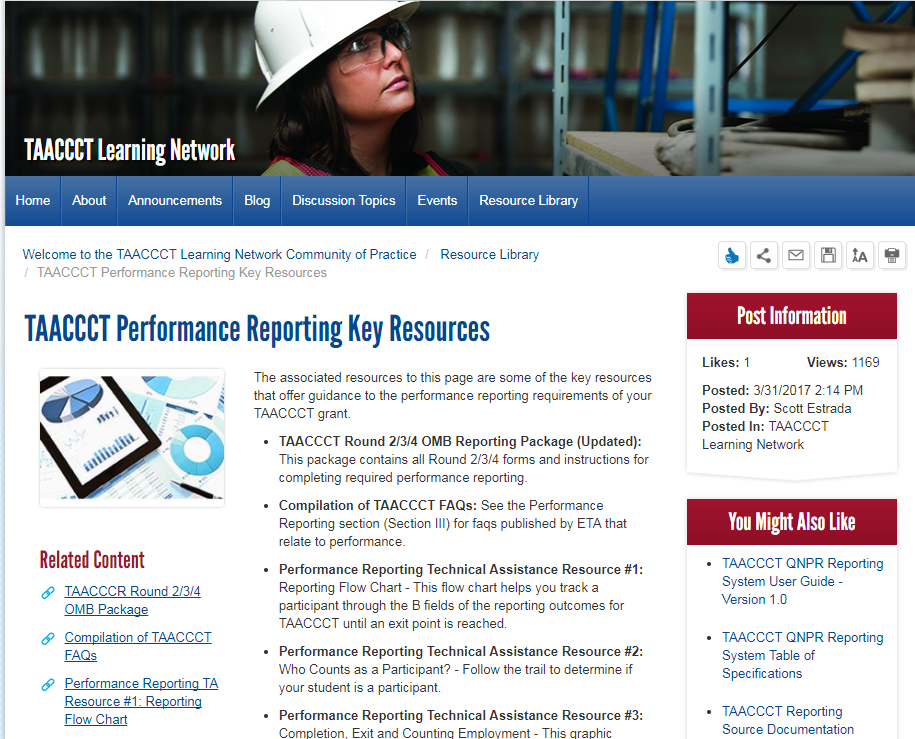 https://taaccct.workforcegps.org/resources/2016/07/13/11/53/TAACCCT_Performance_Key_Resources
Agenda
Questions From You

Today’s Special Topic
Outcome Tracking: Putting it All Together and Using the Data

Open Question Period
Questions From You
Today’s Special Topic
Outcome Tracking: Putting it All Together and Using the Data
TAACCCT Performance: What Can Your APR Tell You
This webinar is based off of the TA Resource Handout titled TAACCCT Performance: What Can Your APR Tell You

Find this resource on TLN @ https://taaccct.workforcegps.org/resources/2016/12/21/10/37/TAACCCT_Performance_What_Can_Your_APR_Tell_You

Or you can download it from the webinar room or the registration page
Cheat Sheet
B.1 = Participants
B.2 = Completers
B.2a = Incumbent Workers
B.3 = Retained Participants 
B.6 = Certificates earned
B.6a = Students earning a certificate of less than one year
B.6b = Students earning a certificate of more than one year
B.6c = Students earning a degree
B.7 = Students who go on to further education
B.8 = Students who find employment
B.10 = Incumbent workers who receive a wage increase 
C.4 = Incumbent Workers
Completers and Retained
Percentage of participants completing a program to date:
Sum B.1 and B.2 for all years of your grant
Formula: (B.2 / B.1) x 100 = % 

Percentage of participants currently retained in a TAACCCT program
Sum B.1 for all years of your grant
Identify your most recent B.3 total
Formula: (Most recent B.3 only / B.1) x 100 = %

It is not useful to know the total number of retained to date, as some participants may have changed their status as they completed their program or left the institution from year to year, or may be duplicated if they were retained in more than one year.
Completers and Retained
Completion and retention can be combined to create a single “positive” program status outcome.

Formula: (B.2 + B.3 last year only) / B.1 x 100 = %

REMINDER: use the sum total to date for B.2 but only the total from most recent year for B.3
Knowledge Check #1
What is the Combined Completion & Retention Rate for all 3 years?
Formula: (B.2 + B.3 last year only) / B.1 x 100 = %
Knowledge Check #1
Multiple Choice:
A) 140%
B) 50%
C) 66%
D) I don’t understand / I don’t have a calculator
Answer #1
What is the Combined Completion & Retention Rate for all 3 years?
Formula: (B.2 + B.3 last year only) / B.1 x 100 = %
	Answer:  [(15 + 5) / 30] x 100 = 66%
Questions?
Percentage of Completers Earning Credentials
Percentage of completers earning a certificate of less than one year to date:
Formula: (B.6a / B.2) x 100 = % 

Percentage of completers earning a certificate of more than one year to date:
Formula: (B.6b / B.2) x 100 = % 

Percentage of completers earning a degree to date:
Formula: (B.6c / B.2) x 100 = %
Percentage of Completers Earning Credentials
Important things to note:

You can’t combine these three formulas into one larger rate because of possible, if not likely, duplication of participants in each category if they earn more than one of each type

This is the % of COMPLETERS earning credentials not a % of TYPES of credentials earned
Average Number of Certificates Earned
Average number of participants earning a certificate/degree to date:
Formula: (B.6 / B.1) x 100 = % 

	OR

Average number of completers earning a certificate/degree to date:
Formula: (B.6 / B.2) x 100 = %
Knowledge Check #2
What is the total % of completers who earned a certificate of less than one year?
Formula: (B.6a / B.2) x 100 = %
Knowledge Check #2
Multiple Choice:
A) 75%
B) 50%
C) 30%
D) I don’t understand/ I don’t have a calculator
Answer #2
What is the total % of completers who earned a certificate of less than one year?
 Formula: (B.6a / B.2) x 100 = %
 	Answer: (6 / 8) x 100 = 75%
Questions?
Percentage of Non-Incumbent Workers Entering Employment
Sum B.2, B.2a and B.8 for all years in your grant
 Formula: [ B.8 / (B.2 – B.2a) ] x 100 = %

This is essentially your employment rate

Not simply B.8 / B.2 because incumbent workers are not eligible 
Incumbent workers (B.2a) have to be subtracted from B.2
You can’t get a job if you already have a job
B.10 is meant to measure incumbent worker outcomes
Knowledge Check #3
What is the employment rate using this data set?
Formula: [ B.8 / (B.2 – B.2a) ] x 100 = %
Knowledge Check #3
Multiple Choice:
A) 40%
B) 30%
C) 57%
D) I don’t understand/ I don’t have a calculator
Answer #3
What is the employment rate using this data set?
Formula: [ B.8 / (B.2 – B.2a) ] x 100 = %
Answer: [4 / (10 – 3)] x 100 = 57%
Questions?
Percentage of Completers Entering Further Education or Employment
Sum B.2, B.7 and B.8 for all years in your grant
	then
Formula: [ (B.7 + B.8) / B.2 ] x 100 = %

Wait!
I thought I couldn’t count incumbent workers when using B.8
Incumbent workers can be counted in B.7. 
Because we are including B.7 in the calculation we can use the entire B.2 population.
Knowledge Check #4
What is the combined employment and further education rate using this data set?
Formula: [ (B.7 + B.8) / B.2 ] x 100 = %
Knowledge Check #4
Multiple Choice:
A) 70%
B) 100%
C) 57%
D) I don’t understand/ I don’t have a calculator
Answer #4
What is the combined employment and further education rate using this data set?
Formula: [ (B.7 + B.8) / B.2 ] x 100 = %
Answer: [(3 + 4) / 10] x 100 = 70%
Questions?
Percentage of Incumbent Workers Receiving a Wage Increase
Sum B.10 and C.4 for all years in your grant
	then
Formula: (B.10 / C.4 ) x 100 = %

Incumbent Workers can get wage increases at any point in the program.
Don’t have to rely off of completion data (B.2a)
Questions?
Thank You!


Connect with the NEW TAACCCT Community of Practice and search for TAACCCT resources at:
https://TAACCCT.workforceGPS.org  

Ask questions and to connect with peers and resources at TAACCCT@dol.gov 

If you want to learn more about peer mentoring email TAACCCT@dol.gov